Қазақстан Жаңа Экономикалық Саясат жылдарында
жоспары:
І. Үй тапсырмасын сұрау.
а/ венн диаграммасы (Ақпан, Қазан төңкерістерін салыстыр)
б/  Математикалық ойын
в/ анаграмманы шешу.4000/2 - 532= (Әбілқайыр ханның қайтыс болған жылы)400х3+148= (Моғолстанның құрылған жылы)2800+105 - 1500= (Әмір Темірдің қайтыс болған жылы)728х2+0= (Қазақ хандығының құрылған жылы)4000+221 - 3000= (Шыңғысханның Орта Азияны жаулауды аяқтауы)500х2+395= (Тоқтамыс пен Темірдің шешуші шайқасы)3800/2 - 91= (ҚР - ның Тәуелсіздік алған жылы)
ІІ. Жаңа сабақ.
1. “Әскери коммунизм” саясатының салдары және экономикалық саясатқа көшу.
2. 1921-1922 жылғы ашаршылық.
3. 1921 жылғы сәуірдегі Жер-су реформасы.
4. Жаңа экономикалық саясат жылдарындағы өзгерістер.
Азамат  соғысынан кейінгі өлкеде 307 кәсіпорынның 250-і жұмыс істемеді,
1913 жылмен салыстырғанда мұнай өндіру – 4 есе, 
көмір өндіру – 5 есе қысқарып, 
мыс өндіру мүлде тоқтады.
Риддер кеніші, Екібастұз көмір шахтасы, Спасск байыту фабрикасы толық істен шықты, 
өнеркәсіп өнімі 6,3%-ға кеміді.
 Егіс көлемі Оралда 2 есе, Жетісуда 3 есе қысқарды. 
Мал саны 29,9 млн.-нан – 16,3 млн.-ға кеміді.
1921 жылы кеңес үкіметі еңбекшілердің жағдайын жақсарту үшін 
азық-түлікті, отынды тегін босатты,
коммуналдық қызметтерді тегін болды,
ақысыз асханалар ашылды.
     Күйзелген Қостанай, Ақмола, Орал, Семейде көтерілді.
1921 жылғы ақпан – 25 мың адамдық отряд Петропавлда Кеңес өкіметі органдарының үйін қиратты.
1921 жылғы наурыз – Оралда 10 мың бүлікші көтерілді.
- Қарқаралы уезінде 70-тен астам партия өкілдерін өлтірді.
1921 жылы  наурызда – жаңа экономикалық саясатқа көшу туралы шешім  қабылданды (партияның Х съезі). ЖЭС-тің белгілері:
- Азық-түлік салығы.
- Сауда еркіндігі.
- Жерді және ұсақ кәсіпорындарды жалға беру.
- Ауылшарушылық және несие, тұтыну кооперациясын дамыту.
- Кәсіпорындарды шаруашылық есепке көшіру.
- Еңбек міндеткерлігін жойып, жалдамалы еңбекті қолдану.

ЖЭС-тің мәні – салғыртты салықпен ауыстыру.
Жаңа экономикалық саясатпен бірге тоталитарлық, 
авторитарлық басшылыққа көшу басталды.
1921-1922 жылдардағы ашаршылық
  Қазақ жеріндегі ЖЭС-ке көшу көптеген қиыншылықтармен 
бірге жүргізілді. 1921 жылы жазда қуаңшылық болып, 
малдың 80% - ы қырылды. Елде аштық басталды.
 Ашығушылар республика халқының 1/3 бөлігін қамтыды:
1921 жылғы қараша – 1 млн. 508 мың адам;
1922 жылғы наурыз – 2 млн. 303200 адам. Орал, Орынбор, 
Ақтөбе, Бөкей, Қостанай губернияларын аштық жайлады. 
Аштыққа індет қосылып, 1922 жылы маусымда 
Батыс Қазақстанда ашығулар мен аурулар 82% - ға жетті.
  Астық мол болған Семей, Ақмола губернияларынан 
азық-түлік отрядтары ауылшаруашылық өнімінің 80%-н әкетті: 
астық – 4 млн. пұт; май – 24,5 мың пұт.  Бұл жиналған 
азық-түлік пролетариат орталықтары – Мәскеу, Петроград, 
Самара, Қазан, Саратовқа жіберілді. Нәтижесінде Қазақстанның
 астықты аймақтарының халқы ашыға бастады.
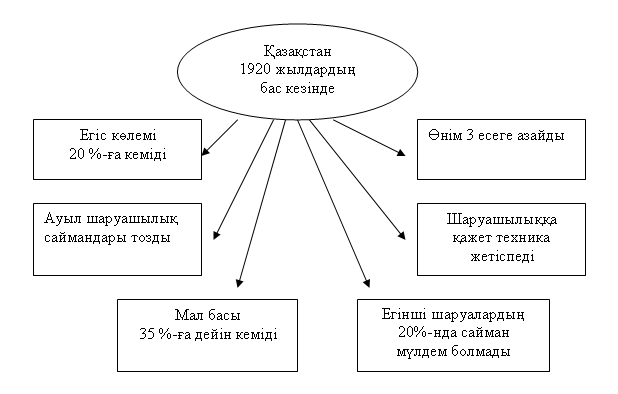 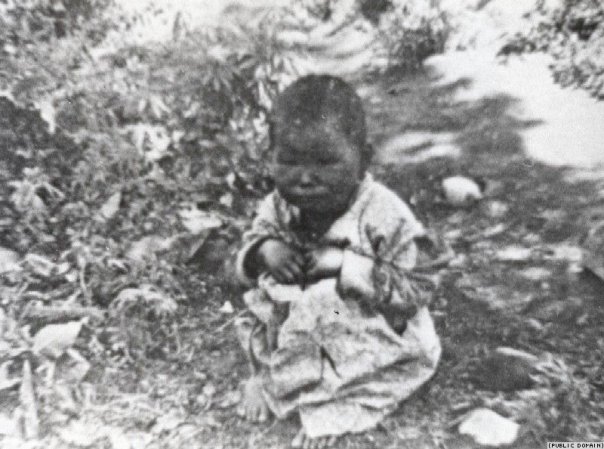 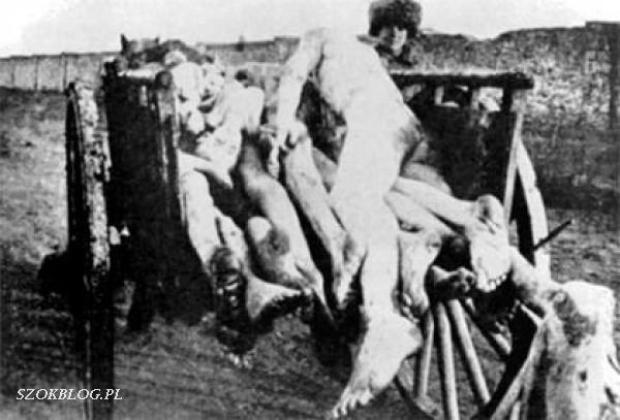 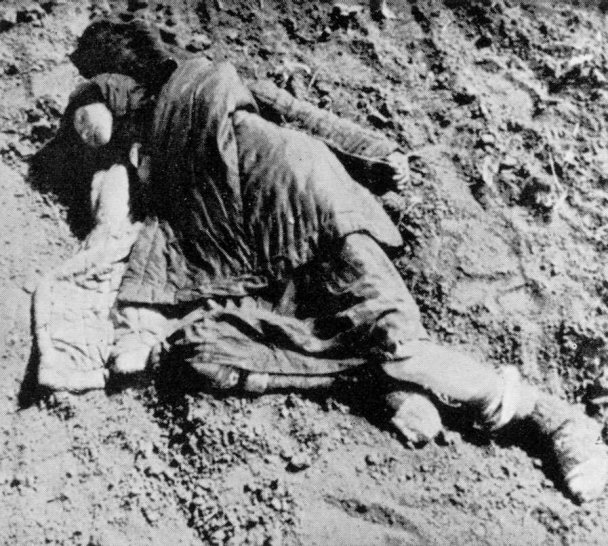 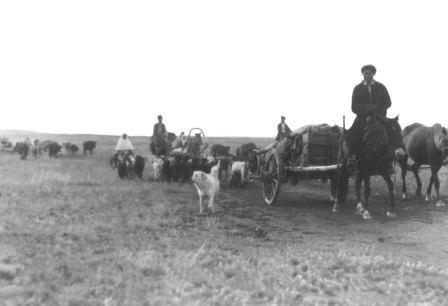 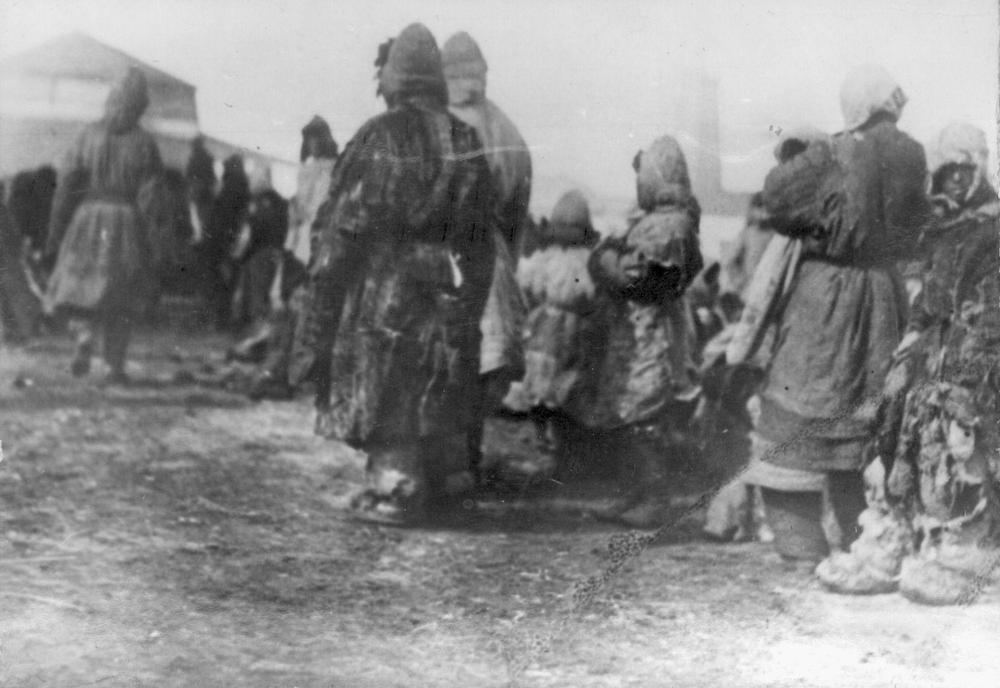 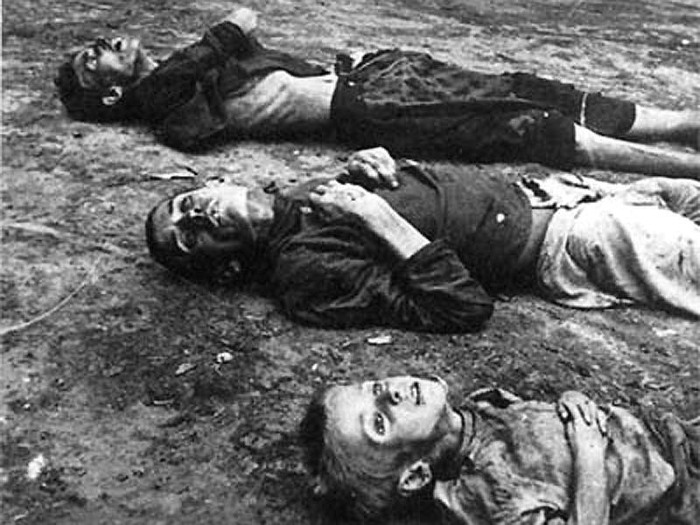 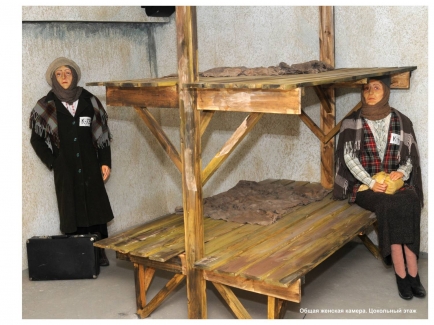 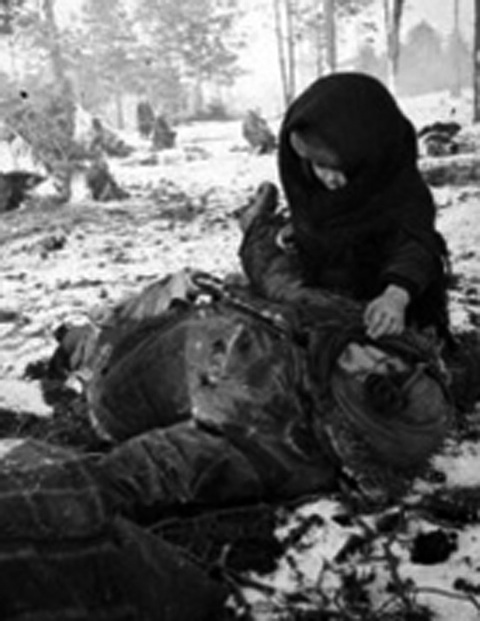 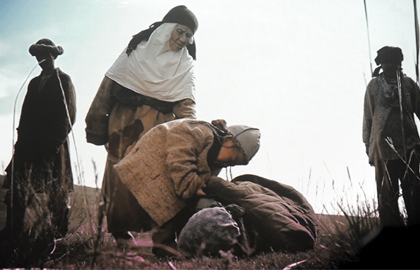 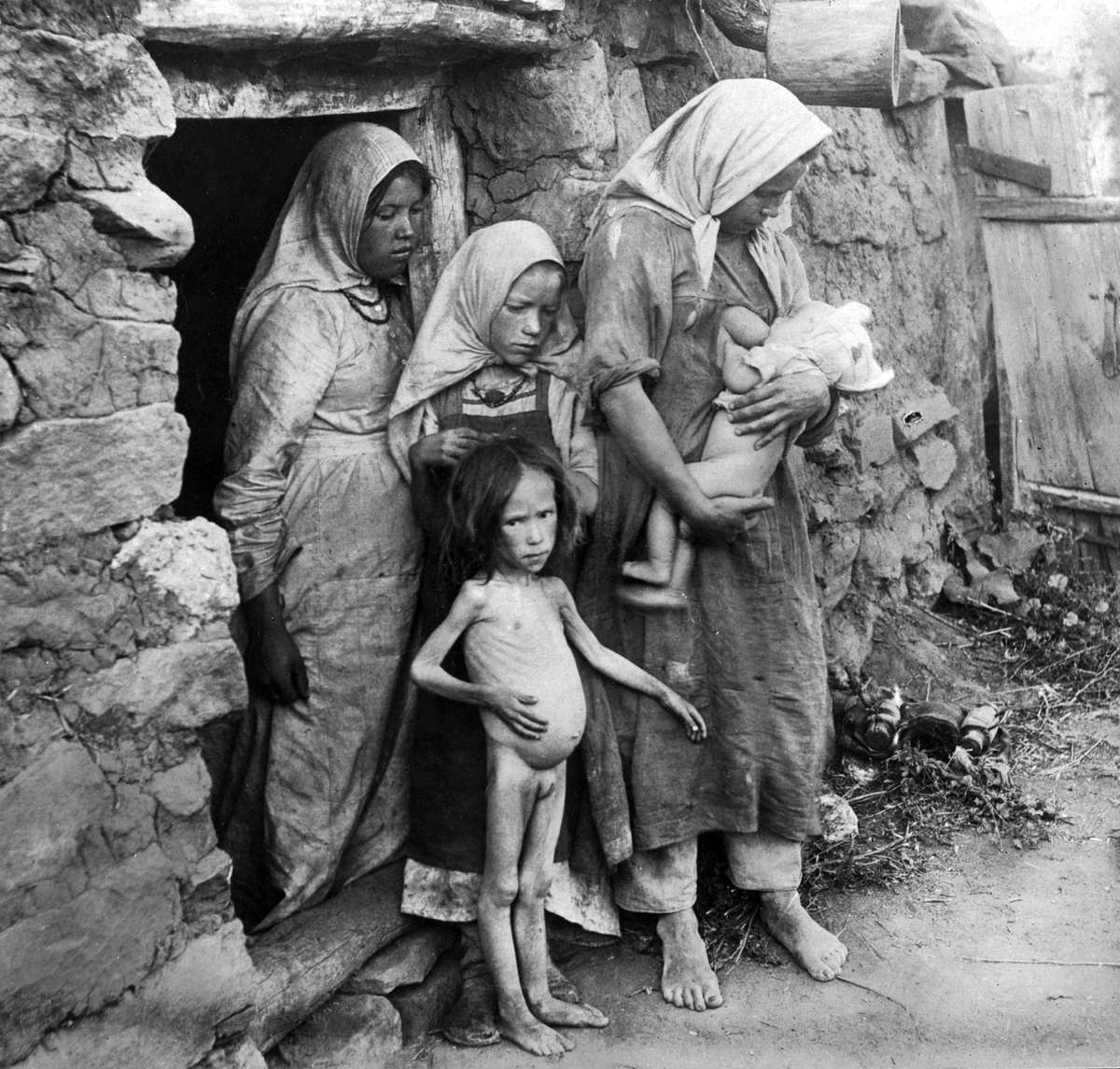 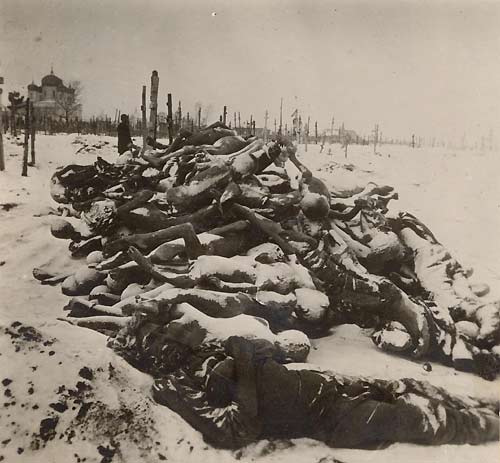 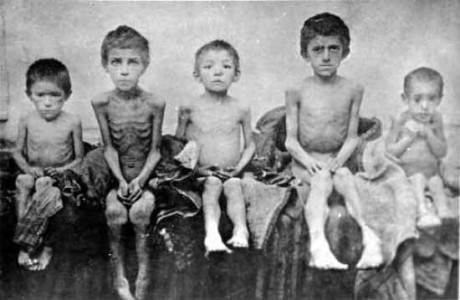 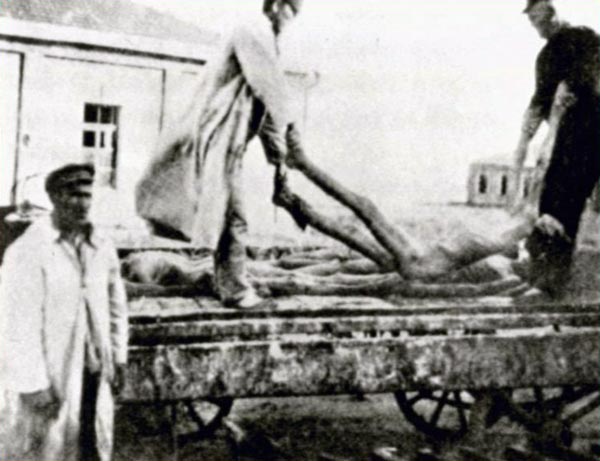 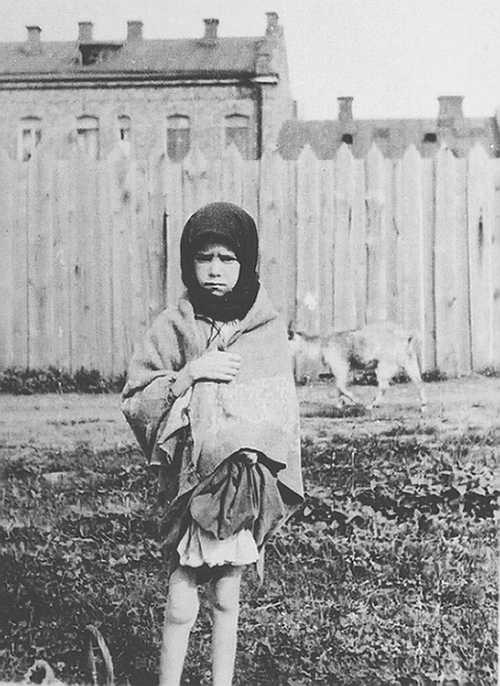 Елде аштық жайлады. 
1921 жылғы 14 маусым – «Нақты ет салығы туралы» декреті шығып, ет салығынан босатылды.
1922 жылғы 4 тамыз – ауылшаруашылық машиналары мен құралдарын сатып алу үшін 25 млн. сом берілді.
1922 жыл – мал сатып алу үшін 2 млн. 131 мың сом бөлінді. 
575 балалар үйлері, 9 балалар баспанасы ұйымдастырылды.
18,5 мың баланы РКФСР-ге әкетті.  Ашыққандарға Кеңестік   Түркістан туысқандық көмек көрсетіп,2 млн.  пұт астық жіберілді.
1921-1922 жылғы аштықтың 
салдары:
Демографиялық жағдай ауырлады.
 Орынбор, Қостанай,, Ақтөбе, 
Орал, Торғай губернияларында
Халық саны 1/3-не дейін азайды.
700 мыңнан астам адам 
Республикадан тыс жерлерге көшіп кетті.
Жер-су реформасы
1921 жылғы сәуір-патша өкіметі кезінде Сібір және Орал казак әскерлеріне берілген жерлерді
 қазақтарға қайтару туралы декрет шығарылды. 
Нәтижесінде: 
- Ертіс өңіріндегі 177 мың десятина 
жер қайтарылды.
Қазақ, қырғыз, ұйғыр еңбекшілеріне 460 мың десятинадан астам жер қоры құрылды.
1921-1922 ж.ж. аграрлық қайта құрулар нәтижесінде 300 мың адам   Қытайдан Қазақстанға оралды.
Жаңа экономикалық саясат жылдарындағы өзгерістер.
  - Шаруалар артық өнімдерін қалаларға апарып сатып, тұрмыс жағдайын түзетуге мүмкіндік алды.
- 6 және одан кем ірі қарасы бар қожалықтар салықтан босатылды.
- Бірыңғай заттай салық белгіленді.
Салық мөлшері азайтылды:
* 1924-1925 жылдары - өнімінің 1/8 бөлігі алынса, * 1927-1928 жылдары өнімінің 1/13 бөлігі алынды.
- 1924 жылғы 1 қаңтар – ақшалай салық енгізілді.
- Үдемселі салықтың ауыртпалығы кулактар мен байларға түсті.
Салықтан жиналған қаражаттар мына салаларға бөлінді:
Қорғаныс ісіне.
Халық ағарту ісіне.
Ауылшаруашылығына.
Ірі өнеркәсіпке.
   Ауылшаруашылық несиесі қоғамы көшпелі халыққа жеңілдікті шарттармен 3-5 жылға несие берді. Мемлекет шаруаларға ауылшаруашылық машиналары мен жабдықтар сатып алуға несие бөлді.
ЖЭС жылдары өнеркәсіптің дамуына да әсерін тигізді.
Халық шаруашылығының Қазақ Орталық Кеңесі 8  тресті біріктірді. 
Одақтық маңызы бар трестер құрылды: «Эмбанефть», «Алтайказполиметалл», «Атбасцветмет». Жалпыодақтық трестер республика бюджетіне табыстарының бір бөлігін аударып отырды.  «Эмбанефть» мұнайынан алынған табыстың 5%-ын Қазақ АКСР – інің өлкелік бюджетіне аударылды.   Экономикалық саясат өктемдікпен жүргізілді.
- 1920 жыл-Шымкент сантонин (дермене) зауыты
 салынды.
- 1923 жыл- Риддер қорғасын зауыты 
одақта өндіретінқорғасынның 40%-ын берді.
Атырауды Доссор, Мақат мұнай кәсіпшіліктермен  жалғастыратын жол салынды.
1927 жыл – Қарсақбай мыс комбинаты мыс өндіруді бастады.
- 1927-1928 жылдар – Республика өнеркәсібін 
қалпына келтіру аяқталды.
ЖЭС кезінде сауданың маңызы артты.
1921 жылғы – 75 мамыр – «Айырбас туралы» 
декрет жарияланды.
Бекіту
1. Карточкалық тапсырмалар.